Salahaddin University
College of Engineering
VARK 
Learning styles 
By Sameerah Saleh Balaky
Febreuary/ 2023
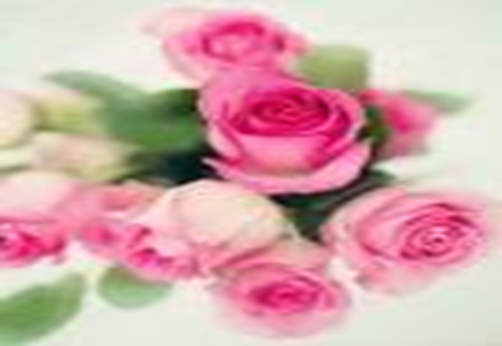 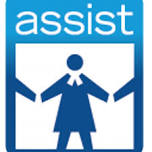 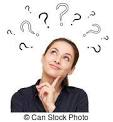 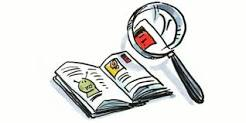 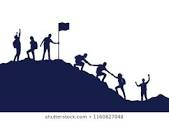 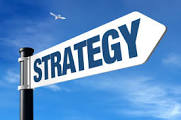 To think 
To identify
To assist
To achieve
VARK Learning Styles
These learning styles are found within educational theorist (Neil Fleming). 
VARK model of Student Learning.
 VARK is an acronym that refers to the four types of learning styles: 
Visual, Auditory, Reading/Writing, and Kinesthetic. 
The VARK model acknowledges that students have different approaches to how they process information, referred to as “preferred learning modes.”
Visual learning styles – this means you learn by seeing and looking. You will: • Take detailed notes rather than get involved in discussions • Tend to sit in the front so you can see clearly • Benefit from pictures and presentations, and especially those in color.  • Make comments like: “How do you see the situation?” “What do you see stopping you?”  “Do you see what I am showing you?”
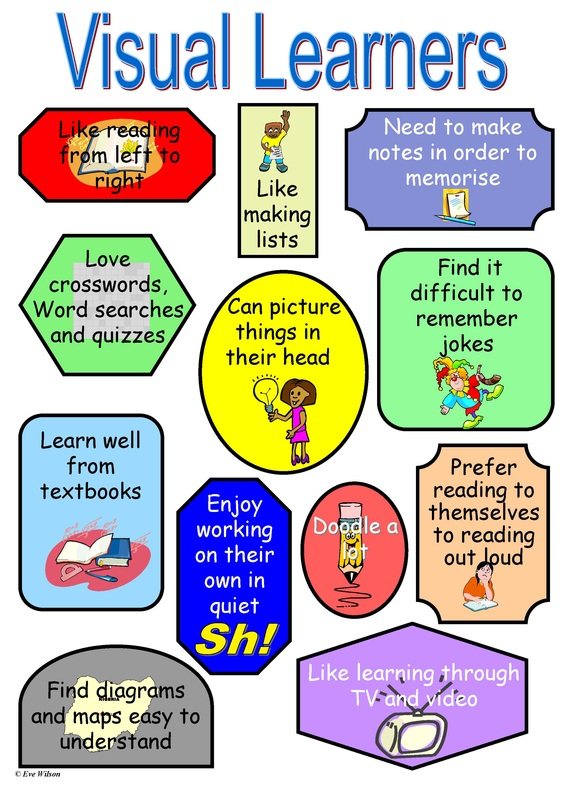 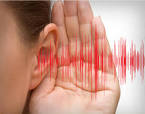 Auditory learning style
This means you learn by hearing and listening. You will: 
• Enjoy discussions and talking things through and listening to others.
 • Acquire knowledge by reading aloud 
• Hum and/or talk to yourself
 • Make comments like: 
“I hear you clearly.” 
“I’m wanting you to listen.” 
“This sounds good.”
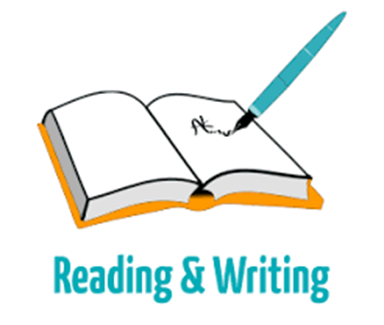 Read &Write learning style
This means you learn by….           . 
You will:
 • Make lists and prefer written texts. 
• Enjoy reading and writing.
•remember information displayed as words. 
•  addicted to PowerPoint, the Internet, lists, diaries, dictionaries, quotations and, words.
• Make comments like: 
 “how do you read the states” 
 “how do you note the situation”
Kinesthetic learning style
learn by touching and doing. 
You will: 
• Need lots of breaks and will want to move around.
• Speak with your hands and gestures 
• Remember what was done, but have difficulty with what was said or seen 
• Learn through doing activities 
• Make comments like: 
 “How do you feel about this?” 
“Let’s move forward together.” 
“Are you in touch with what I am saying?”
Which type of VARK learning styles you are ??????
References
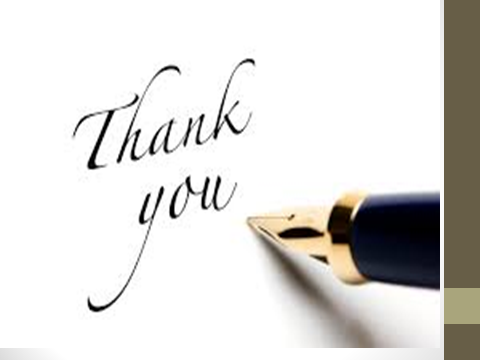